DOES female Prevalence IN SCHOOLS CORRELATE TO FERTILITY RATES?
By Caroline Krall
Motivation
Observed:  higher education  gender equality + empowering women  better decisions related to family
Hypothesis: as the rate of women enrolled in educational institutions increases, in a specific country, the fertility rates will decrease
Country Economic Classifications (according to the UN) – Developed, Developing, and Least Developed
Analysis of 3 countries in each economic classification – Spain (Developed), Mexico (Developing), and Nepal (Least Developed)
Developed + Developing: literacy, sex education, financial education, 
Least Developed: self-discipline, impact of getting out of the home,  routine,  interaction with same-age non-relatives on a daily basis,
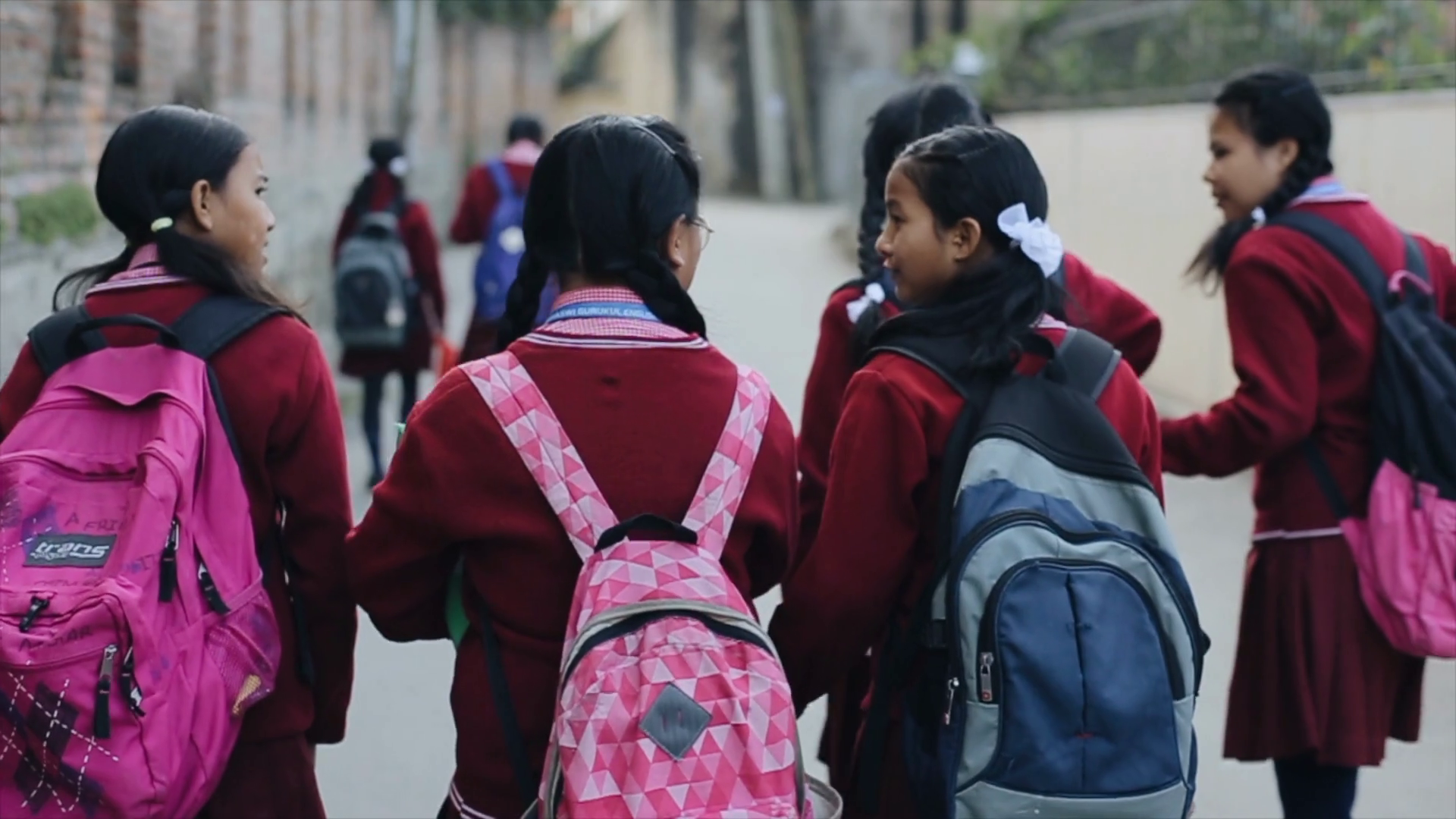 [Speaker Notes: It is observed that in general education encourages gender equality and tends to empower women with the knowledge to make informed decisions about family planning and their own right to mobility and autonomy
Therefore, two datasets will have a negative linear correlation.
Developed and developing countries have education systems increase women’s literacy rates, knowledge of the world around them, and access to sex education and knowledge of contraceptive options
Whereas in less developed countries the simple act of attending school proves to be most important for improving gender equality by women skills that empower then such as self-discipline, routine, and independence. It is also important for women to be able to get out of the home on a daily basis and interact with other same-age people that are not their relatives]
Data and limitations
All 6 databases (2 for each country) taken from World Bank Database
Secondary Education Enrollment (% Female) and Fertility Rates (Birth per Woman) for all three countries
46 data points 
Sampled yearly (from 1972 to 2018)
Missing Datapoints
Mexico “Secondary Education Enrollment % Female” missing 1 data point and Nepal “Secondary Education Enrollment % Female” missing 3 data points
Time-Series
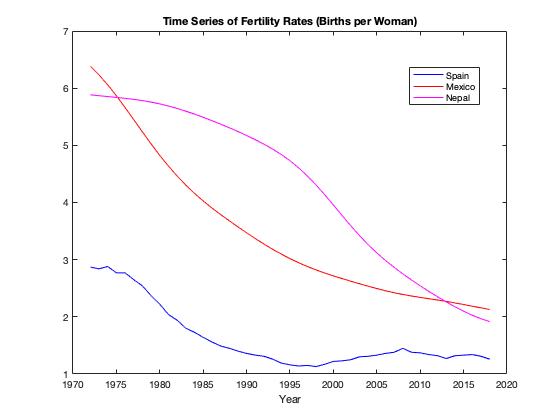 [Speaker Notes: - For each country, I performed a 1st, 2nd, and 3rd least squares regression to determine which was the best fit for the given data]
% FEMALE SECONDARY EDUCATION ENROLLMENT VS. FERTILITY RATE LS REGRESSION : SPAIN
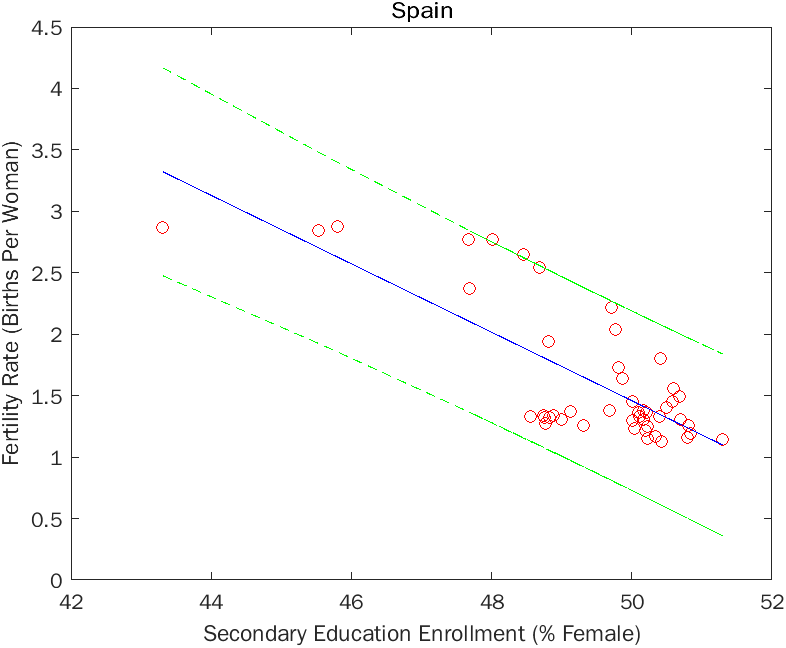 Relatively strong Correlation
LS Slope not statistically significant
However, 2nd and 3rd do not fit well either further investigation should be done
Spain- Bootstrap
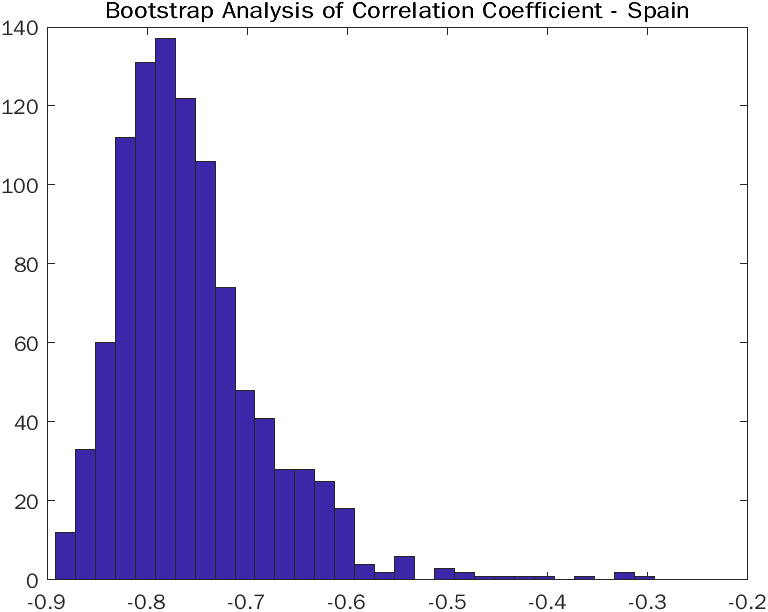 Spain - Autocovariance
Residuals are randomly distributed and not correlated but show slight periodicity
% FEMALE SECONDARY EDUCATION ENROLLMENT VS. FERTILITY RATE LS REGRESSION : Mexico
Strong Correlation
Statistically negative linear relationship
Mexico- Bootstrap
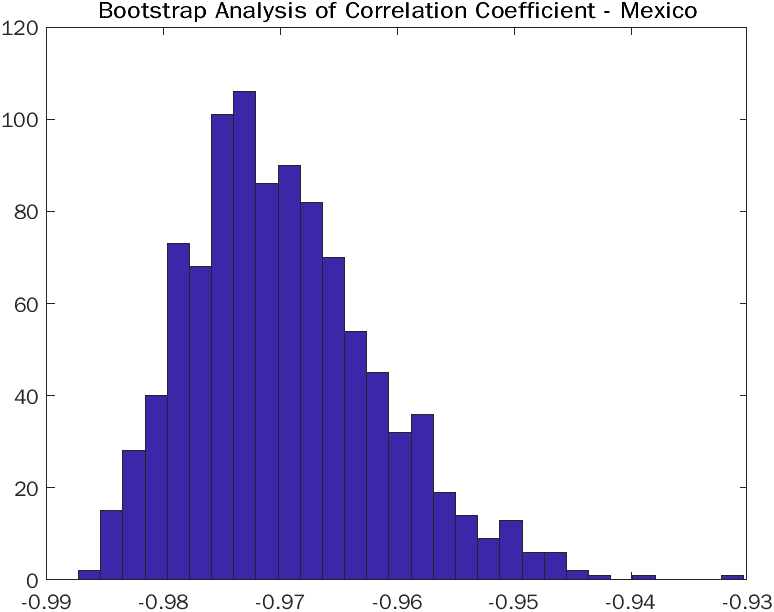 Mexico - Autocovariance
Residuals are randomly distributed with slight periodicity observed
% FEMALE SECONDARY EDUCATION ENROLLMENT VS. FERTILITY RATE LS REGRESSION : Nepal
Strong Correlation
Statistically negative linear relationship
Nepal – Autocovariance for linear LS regression
Periodicity shown  Residuals might not randomly distributed
Chi-Square test to determine if residuals are normally distributed
Chi-Square Value = 5.6384
Threshold Value = 7.8147
5.6384 < 7.8147 so residuals are normally distributed
2nd order linear Regression fit + Autocovariance
Strong Correlation
Y = .0758x^2 + 5.3046x - .0027
Could be because Nepal has been rapidly developing in more recent years
Nepal- Bootstrap
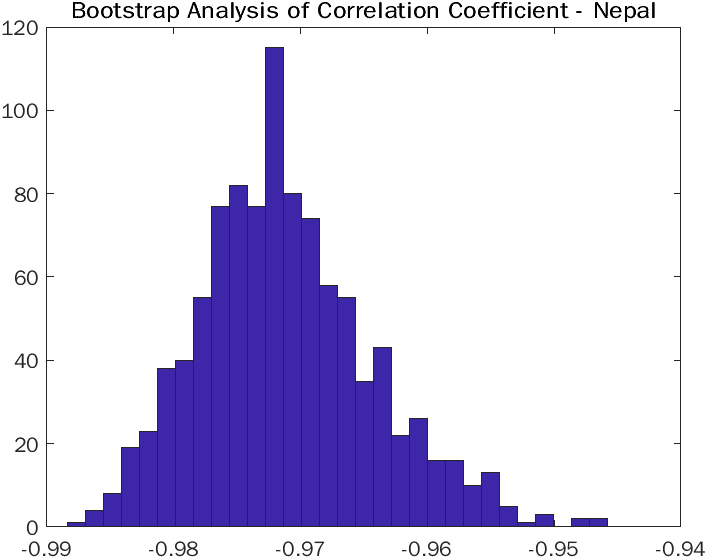 Correlation coefficient is strongly significant
Nepal- Autocovariance
Some periodicity shown  Residuals might not randomly distributed
Chi-Square test to determine if residuals are normally distributed
Chi-Square Value = 3.6167
Threshold Value = 7.8147
3.6167 < 7.8147 so residuals are normally distributed
Correlation coefficient (r) over time (20-year period)
Sampling r at 20 increment intervals over entire time period
Spain LS regression might have a lower correlation coefficient because it is an already developed country so once women present in half of the school population we shouldn’t see much variation  plateaus
As Mexico becomes better economically developed we start to see a similar trend in the r value of the data
Dip in correlation coefficient from 1986-2006 Spain
Instability in the country (deadliest terror attack in Europe in the 2000s) that could have caused fertility rates to temporarily increase, interrupting the downward trend
Conclusion
Overall, it appears that increases in female secondary education enrollment tend to lead to decreases in fertility rates for all stages of economic development
Strong linear negative correlations for Spain and Mexico and strong 2nd polynomial fit for Nepal
All residuals found to be normally distributed, but show slight periodicity 
Magnitude of Correlation Coefficients: Nepal > Mexico > Spain
Many other factors may play into decreases in fertility rate that were unable to be captured in this analysis, therefore, further research should be done to account for other variables
Questions?
References
Basu, A. M. (2002, September 4). Why does education lead to lower fertility? A critical review of some of the possibilities. 	World Development. Retrieved April 17, 2022, from 	https://www.sciencedirect.com/science/article/pii/S0305750X02000724 
Country Classification - United Nations. UN. (2014). Retrieved April 17, 2022, from 	https://www.un.org/en/development/desa/policy/wesp/wesp_current/2014wesp_country_classification.pdf 
Fertility rate, total (births per woman). World Bank (n.d.). Retrieved April 17, 2022, from 	https://data.worldbank.org/indicator/SP.DYN.TFRT.IN 
Secondary Education, pupils (% female). World Bank (n.d.). Retrieved April 17, 2022, from 	https://data.worldbank.org/indicator/SE.SEC.ENRL.FE.ZS 
UN list of least developed countries. UNCTAD. (n.d.). Retrieved April 17, 2022, from https://unctad.org/topic/least-	developed-countries/list